ФРАЗЫ, КОТОРЫЕ ПОМОГУТ НАЛАДИТЬ ОБЩЕНИЕ С РЕБЁНКОМ
Голос родителя в детстве становится внутренним голосом человека во взрослой жизни,  определяет его бессознательное.
В воспитании детей огромное значение имеет то, какие слова мы им говорим. В порыве эмоций то и дело вылетают негативные высказывания-клише, а толку от них никакого.	Предлагаем заменить некоторые из них на более позитивные — попробуйте, и вы увидите, как сильно меняется ситуация в зависимости от сказанных слов.
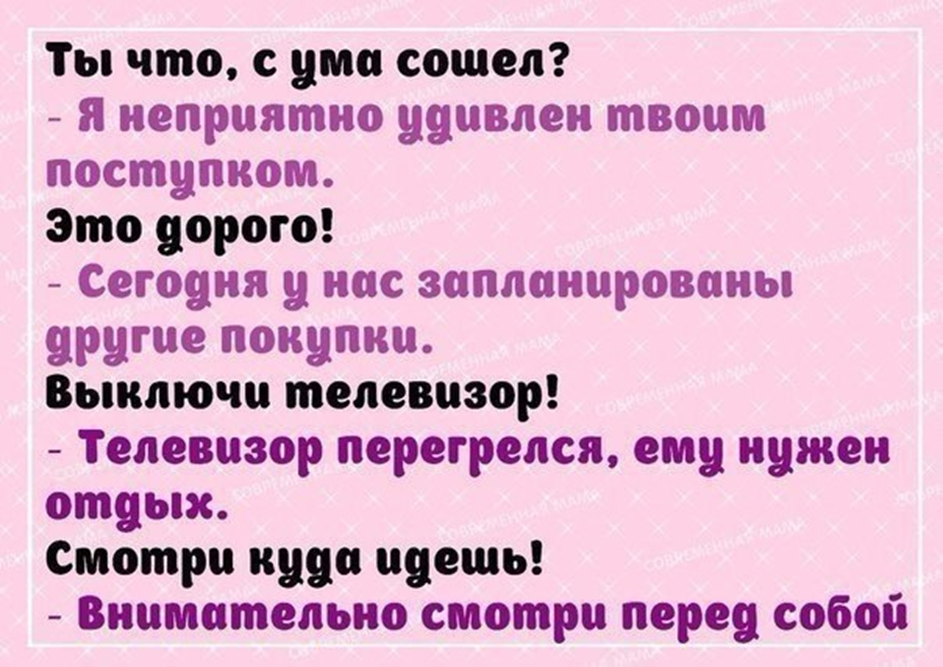 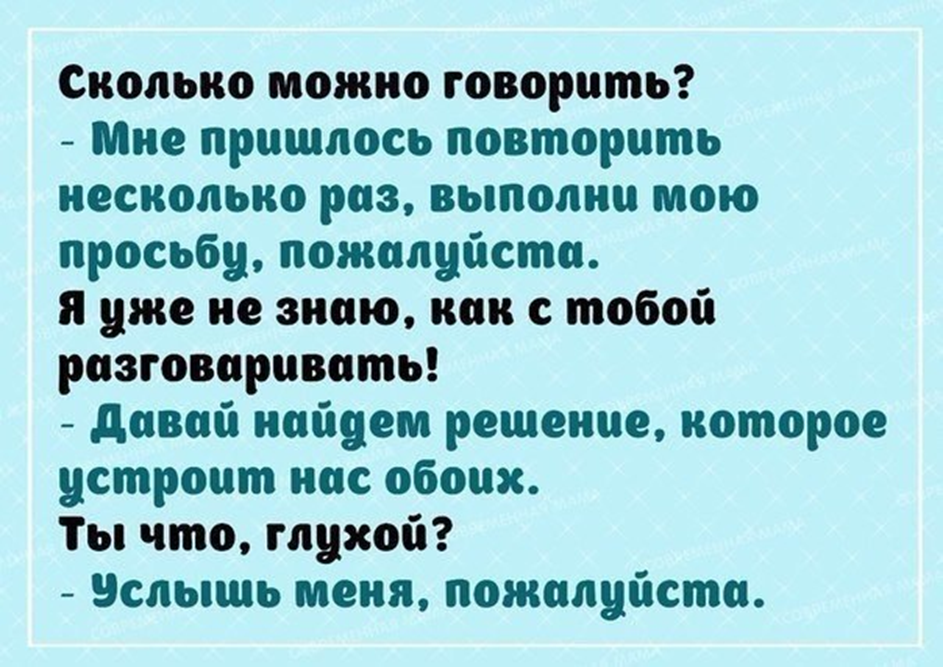 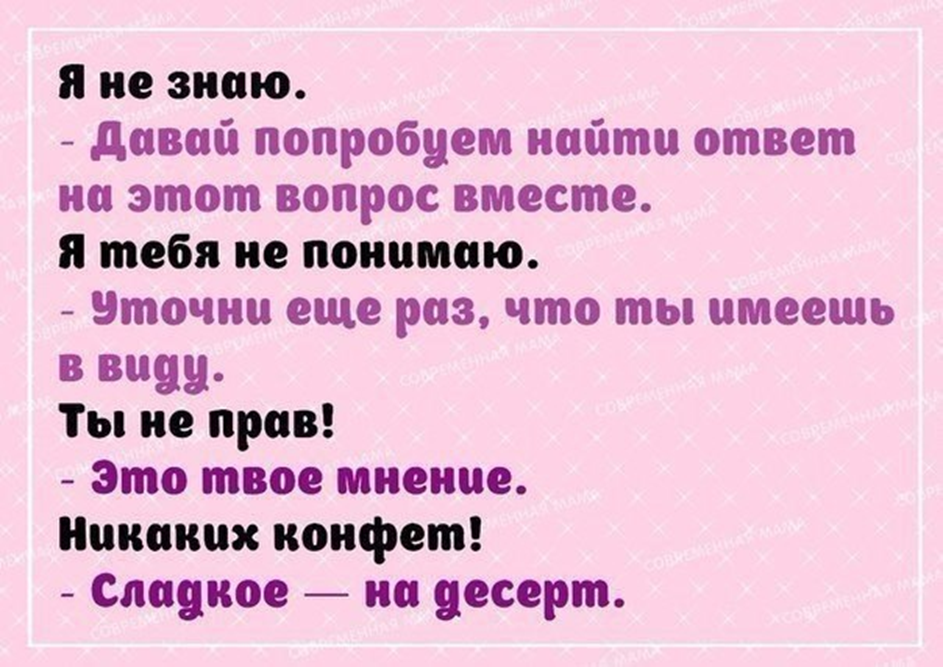 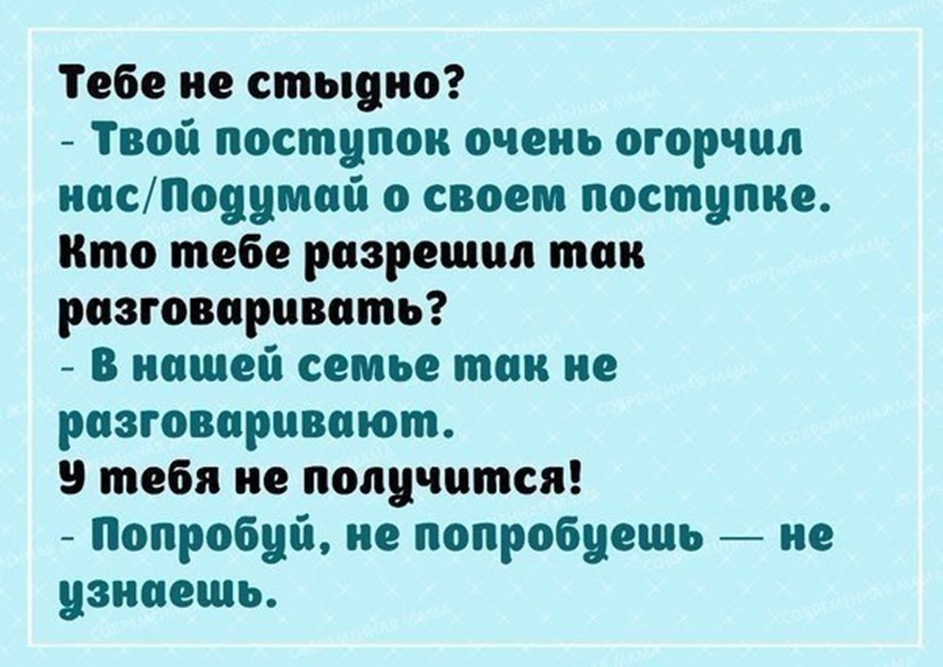 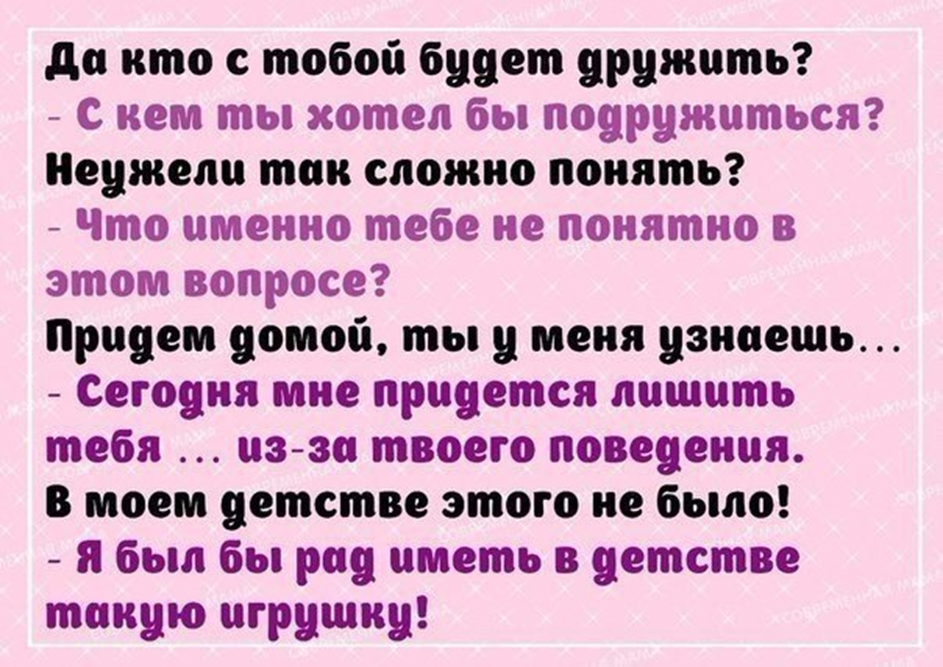 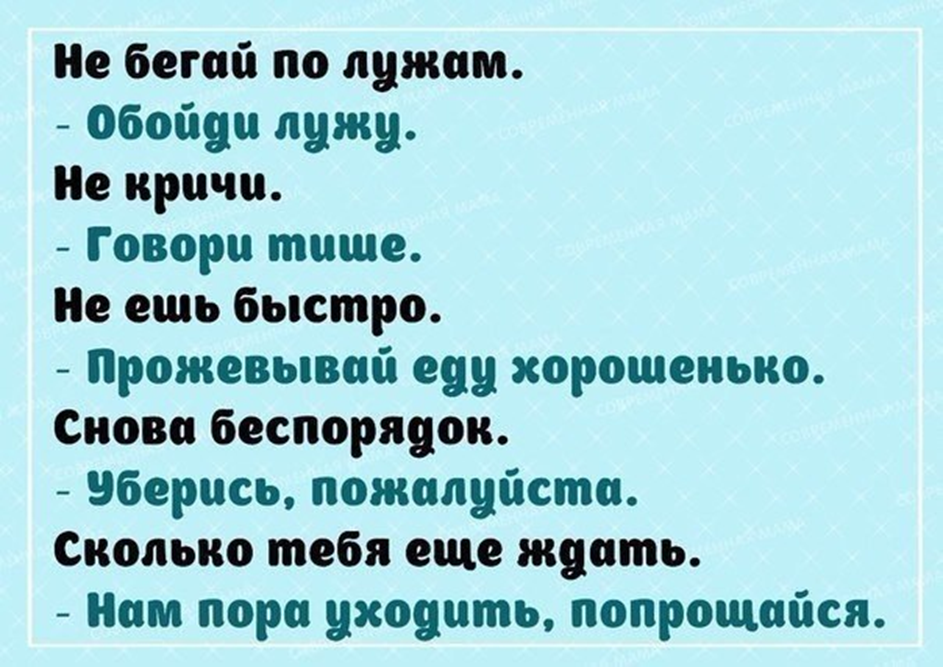 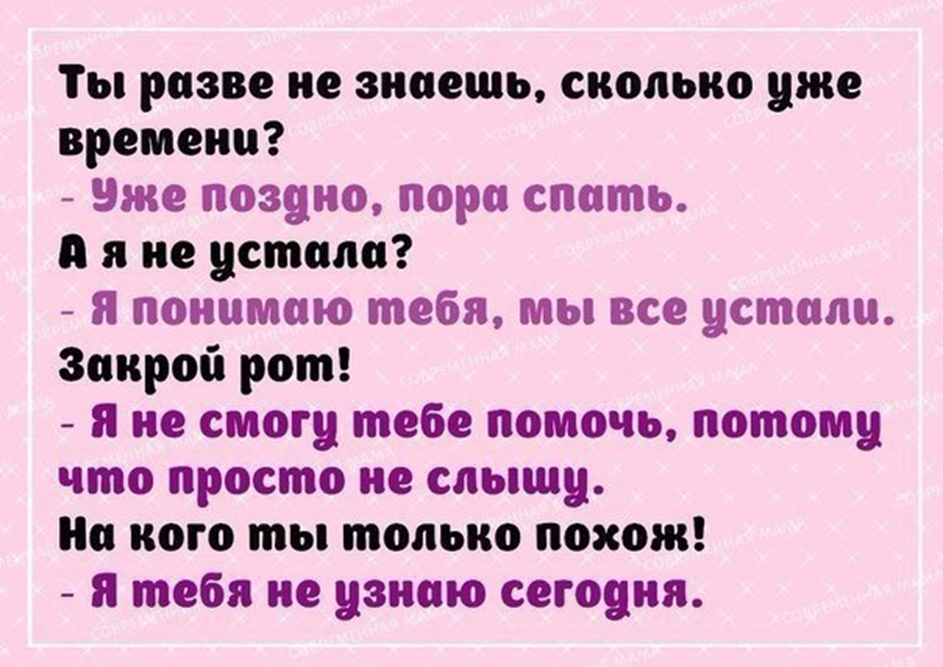